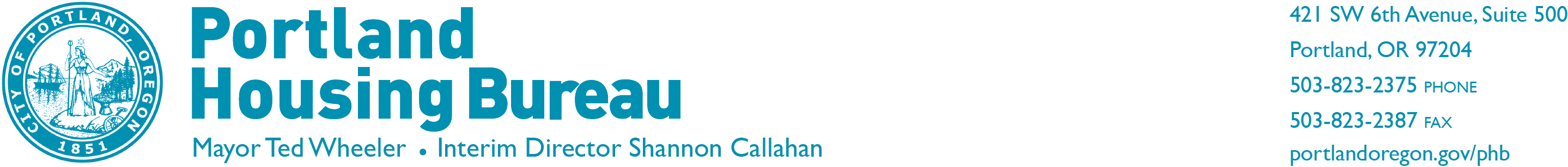 What is Expungement?
June 20, 2018
Juhi Aggarwal
Attorney, MPD 
Victoria James,
Senior Policy Analyst
What is expungement?
A motion to set aside a conviction or record of arrest
The court has sealed all official records of a criminal case
Official records do still exist but are not accessible without a further Order from the court
What is Expungement? | 6/20/18 | Portland Housing Bureau
How do you get an expungement?
A person must make a motion to the county circuit court or municipal court in which they were convicted or arrested

Ex: an arrest by the Portland Police Bureau would be expunged by motion to the Multnomah County Circuit Court
What is Expungement? | 6/20/18 | Portland Housing Bureau
What is the expungement process?
A person files a motion and affidavit to the Court
The county district attorney's office (DA) receives a copy of the motion, as the representative of the State, and has the opportunity to object
What is Expungement? | 6/20/18 | Portland Housing Bureau
What is the expungement process?
If the DA objects to the expungement: 
Applicant is informed of objection, provided an opportunity to request a hearing
If applicant requests hearing, Court holds hearing and rules after hearing. The applicant may be represented
What is Expungement? | 6/20/18 | Portland Housing Bureau
What is the expungement process?
If the DA does not object to the expungement: 
Applicant receives notice from the DA stating they do not object
Court mails applicants an Order setting aside the conviction or record of arrest (i.e. record is expunged)
What is Expungement? | 6/20/18 | Portland Housing Bureau
How long does expungement take?
After applicant files paperwork, this is up to the DA:
If DA objects, applicant notified within 4-6 months
If DA does not object, applicant receives their expungement via mail within 4-6 months
What is Expungement? | 6/20/18 | Portland Housing Bureau
When is someone eligible
3 years after Judgment 
No other convictions in the last 10 years
“fully complied with and performed the sentence of the court”
No pending charges
What is Expungement? | 6/20/18 | Portland Housing Bureau
[Speaker Notes: However, if they have more than one conviction in a 10 year period, they must wait 10 years from the second most recent conviction.]
What cannot be expunged?
Generally A and B felonies are not eligible for expungement 
Convictions for traffic crimes – of any level – are not eligible
Almost all sex abuse, elder abuse, and child abuse crimes
What is Expungement? | 6/20/18 | Portland Housing Bureau